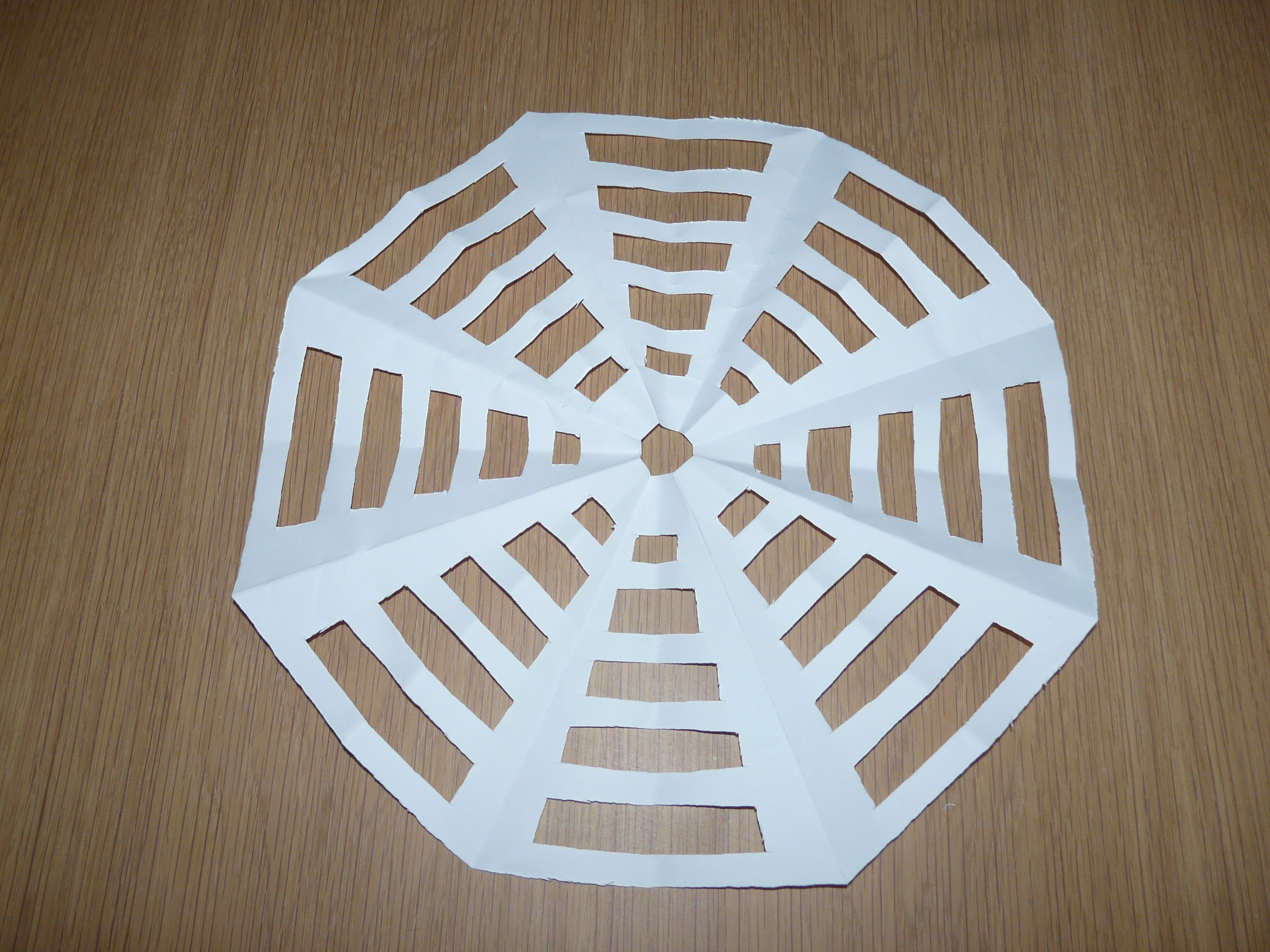 Fluti, fluta qui m’entendra?
LA TOILE D’ARAIGNEE: ICI
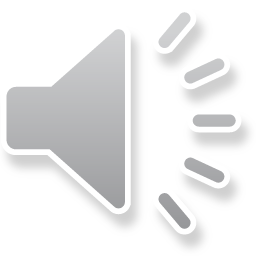 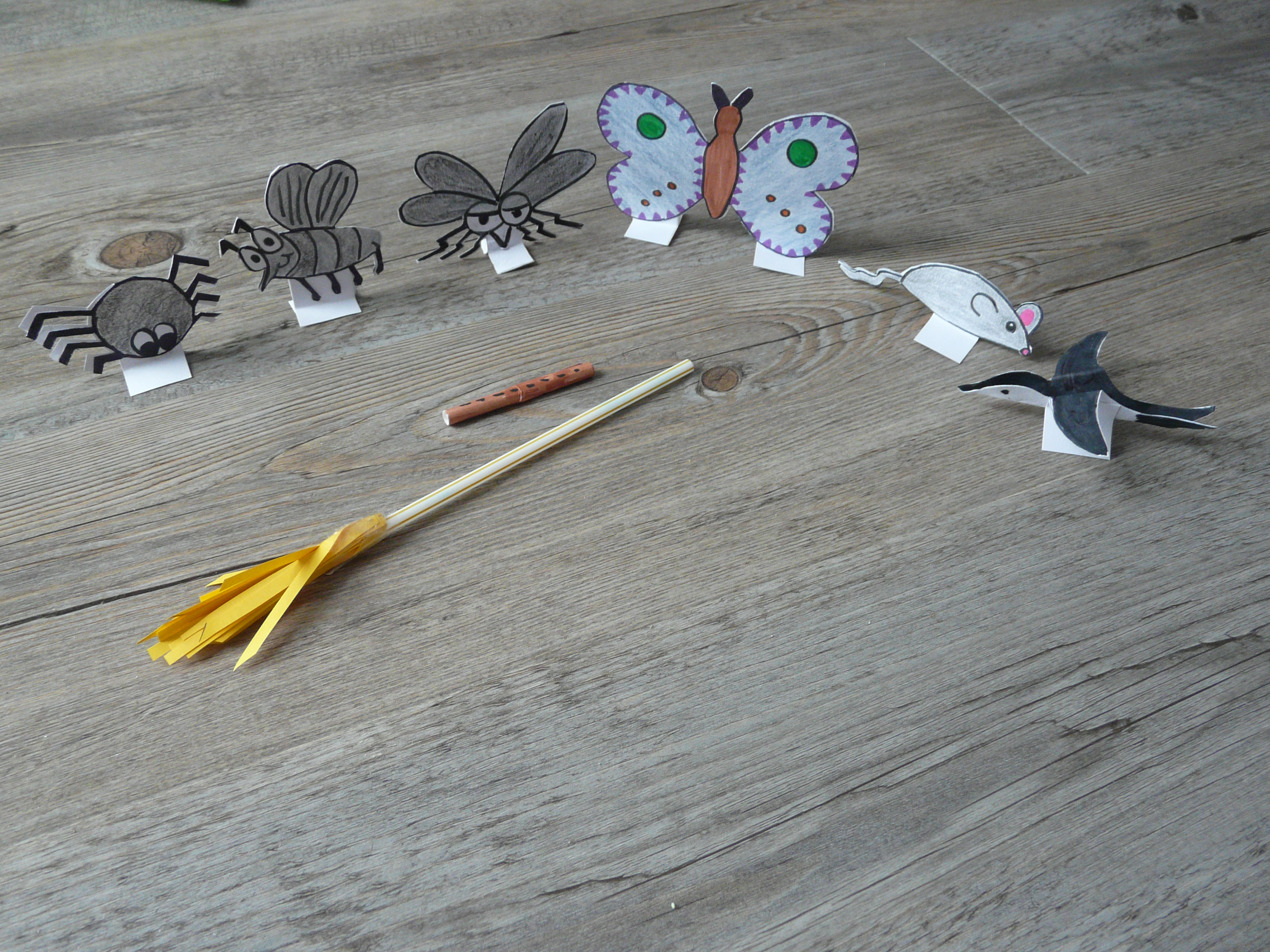 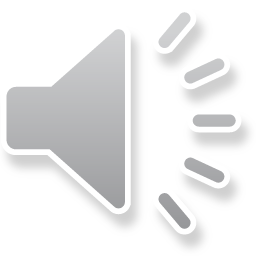